МАОУ «Бабкинская средняя школа»«Геометрия владеет двумя сокровищами: это теорема Пифагора и золотое сечение»      Иоганн Кеплер
Теорема Пифагора
Работу выполнила
Павлова Лариса Леонидовна
с.Нижний Пальник – 2020 г.
Трудно найти человека, который бы не знал теоремы Пифагора
«Пребудет вечной истина, 
	как скоро ее познает слабый человек! 
	И ныне теорема Пифагора верна как и в его далекий век!»
Пифагор Самосский
Родился на острове Самосе около 580 г. 
	А умер в 500 году до нашей эры (по некоторым данным)
Отцом был Мнесарх – резчик по драгоценным камням.
Из истории теоремы
Квадрат, построенный на гипотенузе прямоугольного треугольника, равновелик сумме квадратов, построенных на его катетах
Исторически теорема всегда связывалась с понятием площади и формулировалась на языке площадей.
Во времена Пифагора формулировка звучала так:
с² = а² + в²звучит в современных учебниках
«В прямоугольном треугольнике квадрат гипотенузы равен сумме квадратов катетов». 
Где АВ – гипотенуза, АС и ВС – катеты. Тогда:     а²  = с² -  в²
             в²  = с² - а²
А
с
в
В
С
а
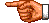 Дружеские шаржи современных учеников на теорему Пифагора
Стих о теореме Пифагора
«Если дан нам треугольник
И притом с прямым углом,
То квадрат гипотенузы
Мы всегда легко найдём:
Катеты в квадрат возводим,
Сумму степеней находим
И таким простым путём
К результату мы придём.»
Задание №1. Заполните таблицу:
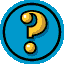 Задание №2
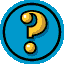 Найдите катеты прямоугольного треугольника, если гипотенуза АВ = 8 см,
угол А = 30°
А
С
В
Задание №3
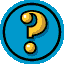 Найдите площадь ромба, у которого ВС = 5 см,
  АС = 6 см.
В
A
С
D
Задание №4 Задание №5
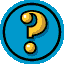 Найдите площадь трапеции: ВС = 6 см,
	АВ=СD,     угол А = 45°,
    АВ = 9 Ѵ2
В равнобедренном треугольнике боковая сторона равна 25 см, а основание 20 см. Найдите площадь треугольника.
В
С
D
А
Заполните пропуски, чтобы получилось верное высказывание
Гипотенуза прямоугольного треугольника равна 13 см, один из катетов равен 5 см. Длина второго катета равна…
Диагональ и сторона прямоугольника соответственно равны 15 см и 9 см. Площадь прямоугольника равна…
Две стороны параллелограмма соответственно равны 15 см и 10 см. Высота, проведенная к меньшей стороне равна 9 см. Длина второй высоты параллелограмма равна…
Вывод:
Без теоремы Пифагора 
решение многих задач
 просто невозможно!



Домашнее задание: п.63 стр.101 №3(3),6(2)
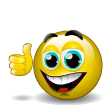 Желаю вам успехов в решении задач, связанных с теоремой Пифагора и не забывайте его Совет:.
Просыпаясь утром, спроси себя: «Что я должен сделать?» 
Вечером, прежде чем заснуть: 
«Что я сделал?»